Действия с обикновени дроби
Математика 6 клас
Да припомним
Как сравняваме обикновени дроби с равни знаменатели?
Как сравняваме обикновени дроби с равни числители?
Как сравняваме обикновени дроби с различни числители и  знаменатели?
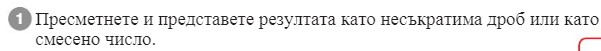 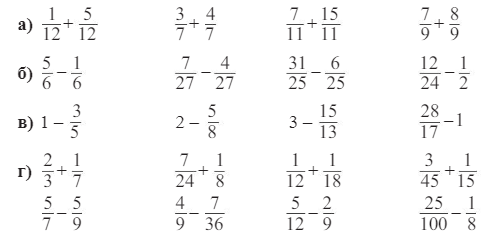 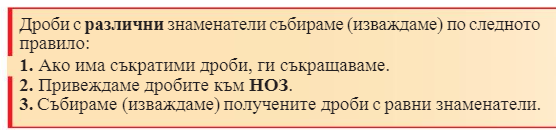 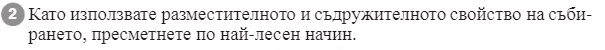 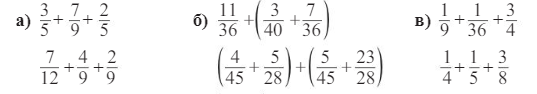 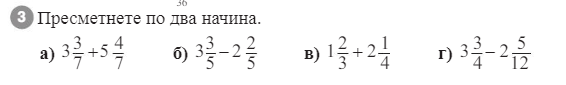 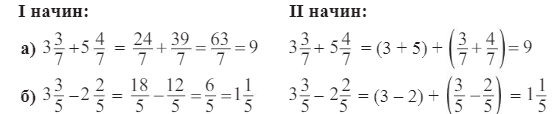 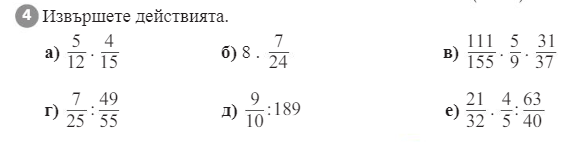 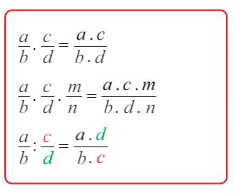 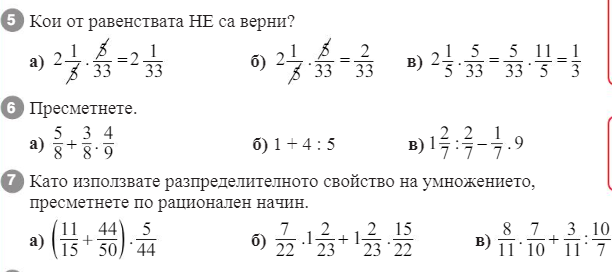 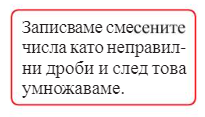 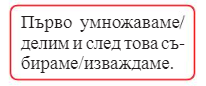 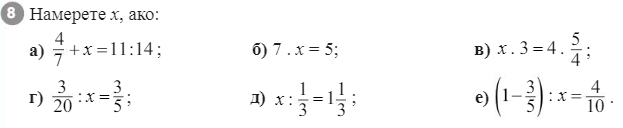 Домашна работа
Учебник
Стр. 12/ 9-13